MONITORING MEDIJA
BIRO ZA DRUŠTVENA ISTRAŽIVANJA
BROGRAD
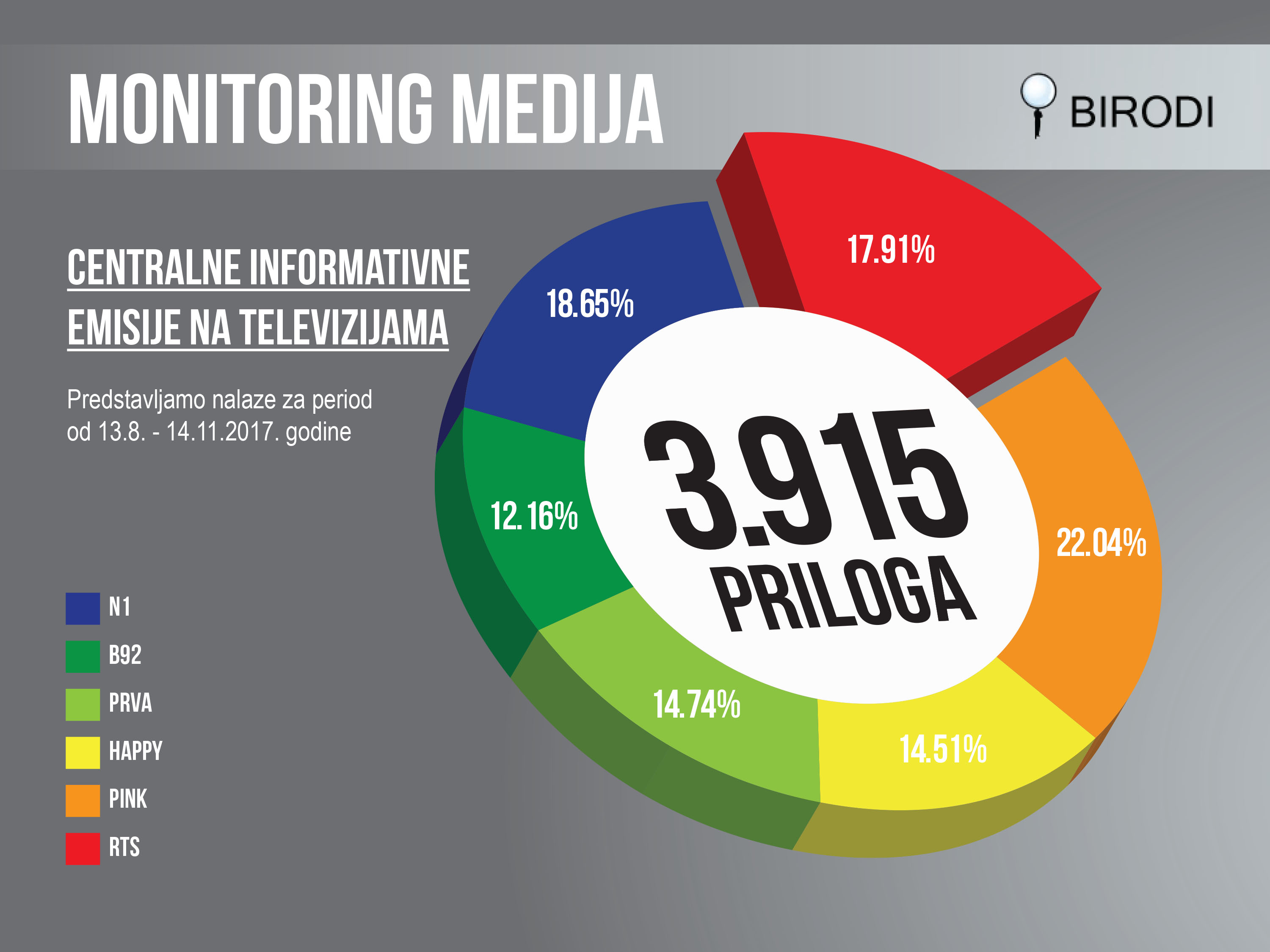 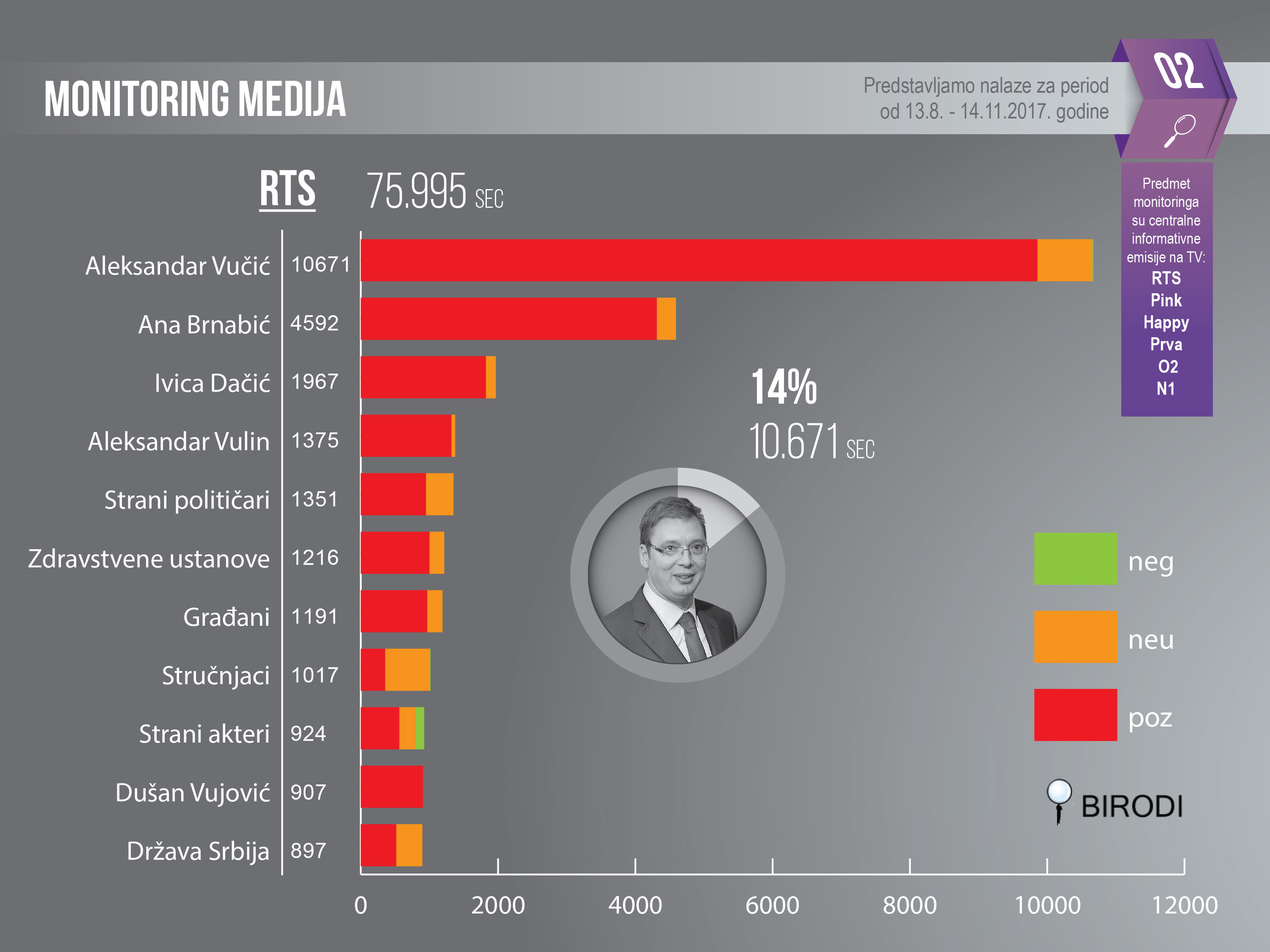 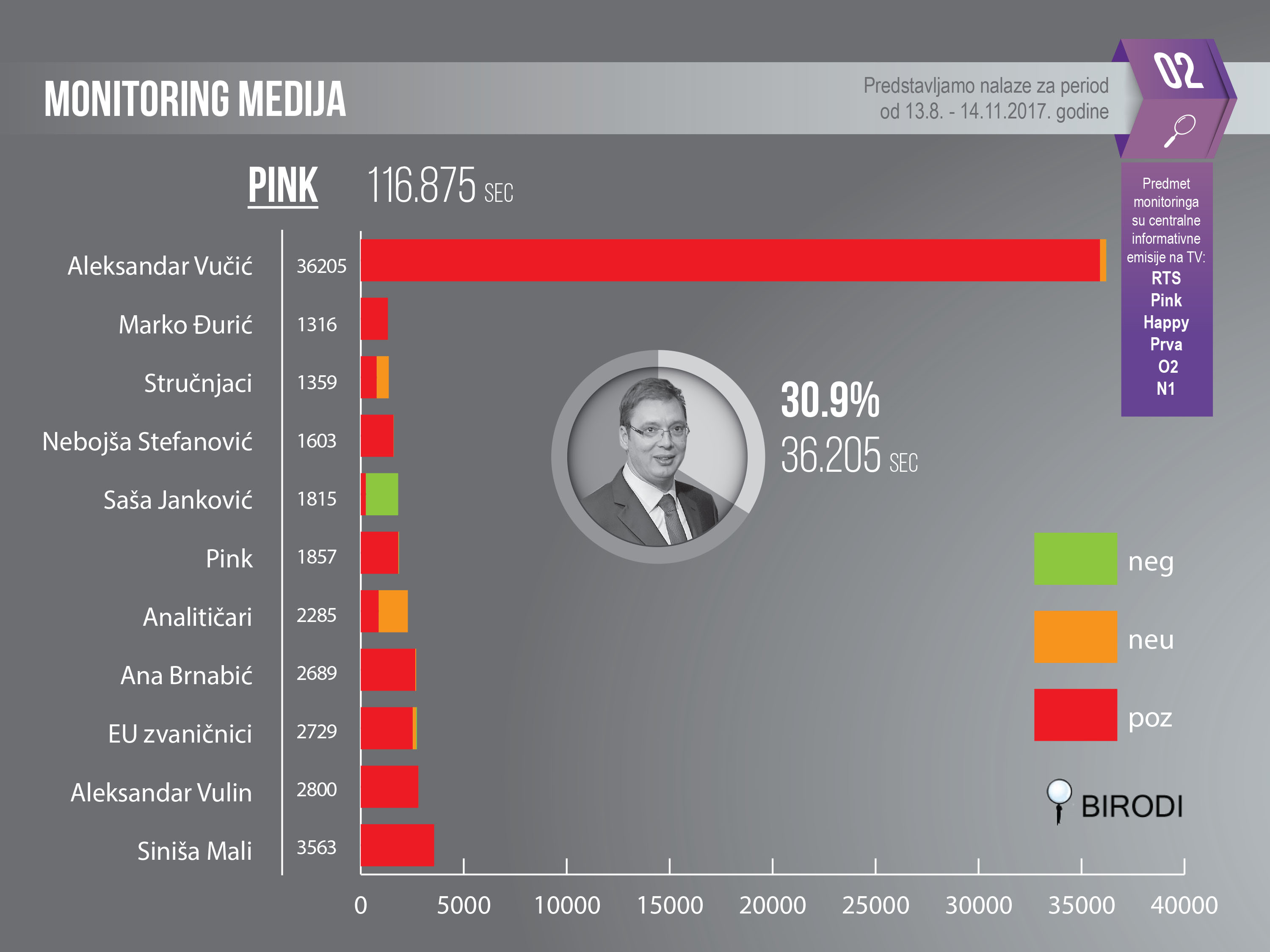 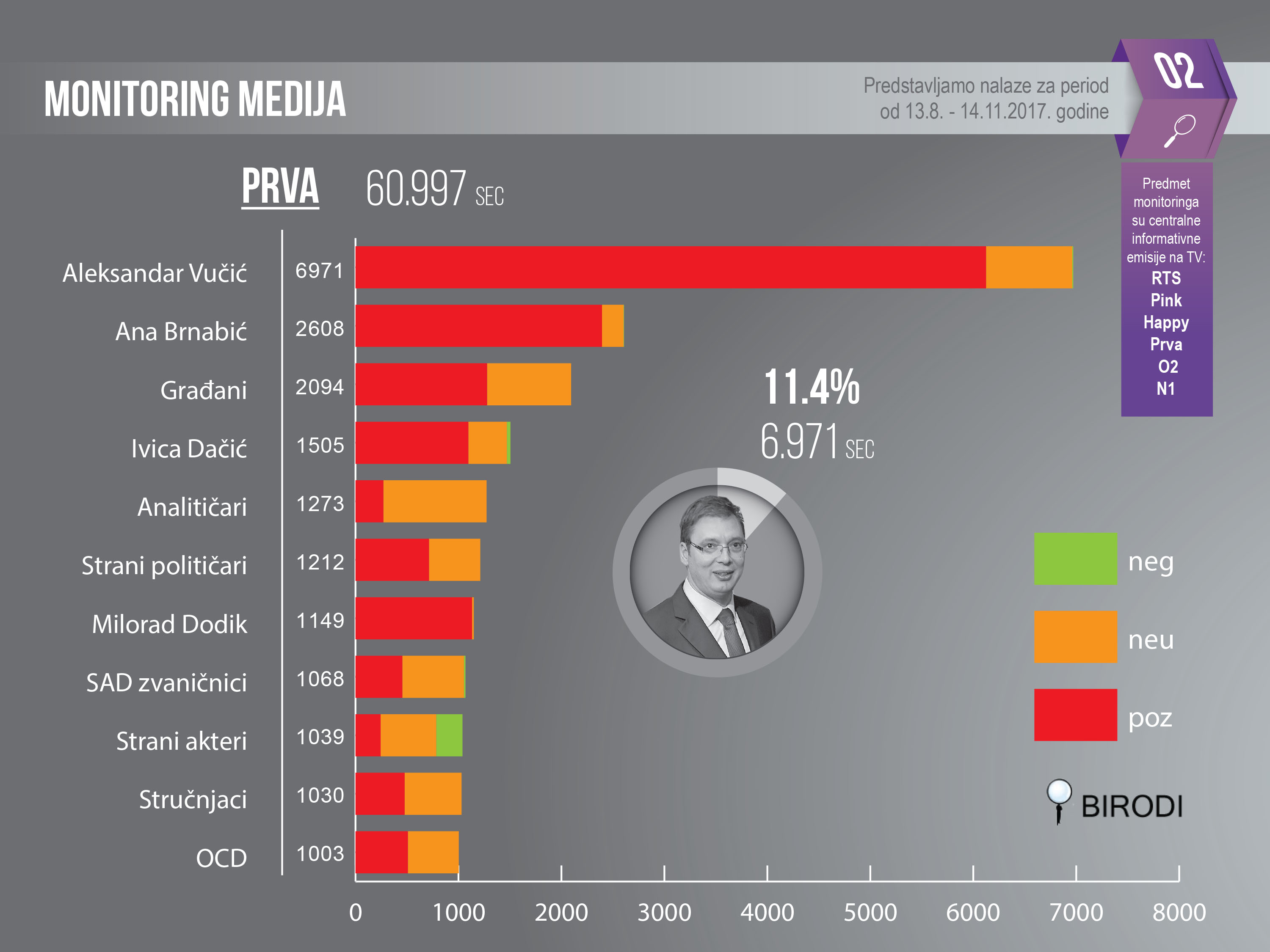 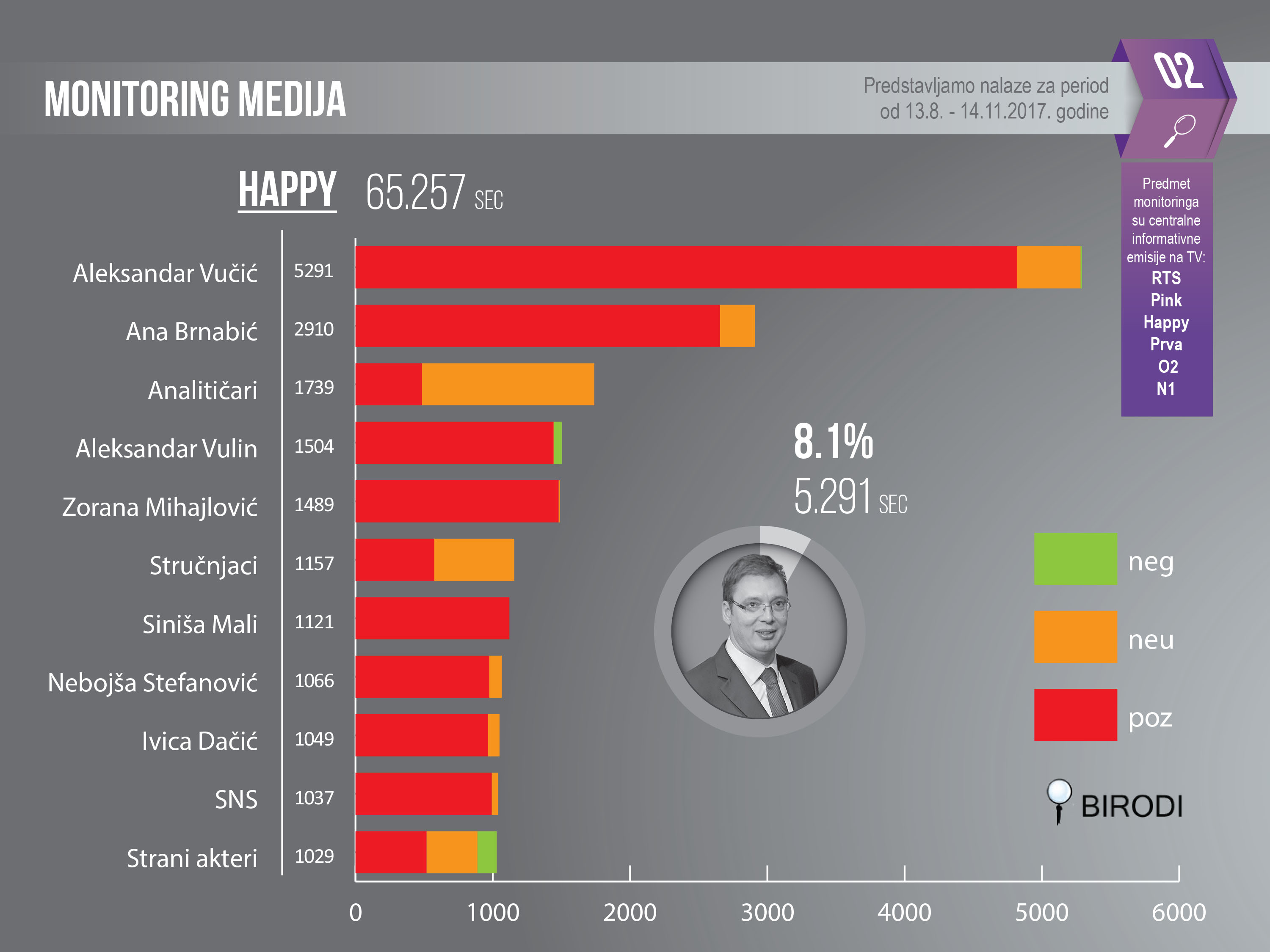 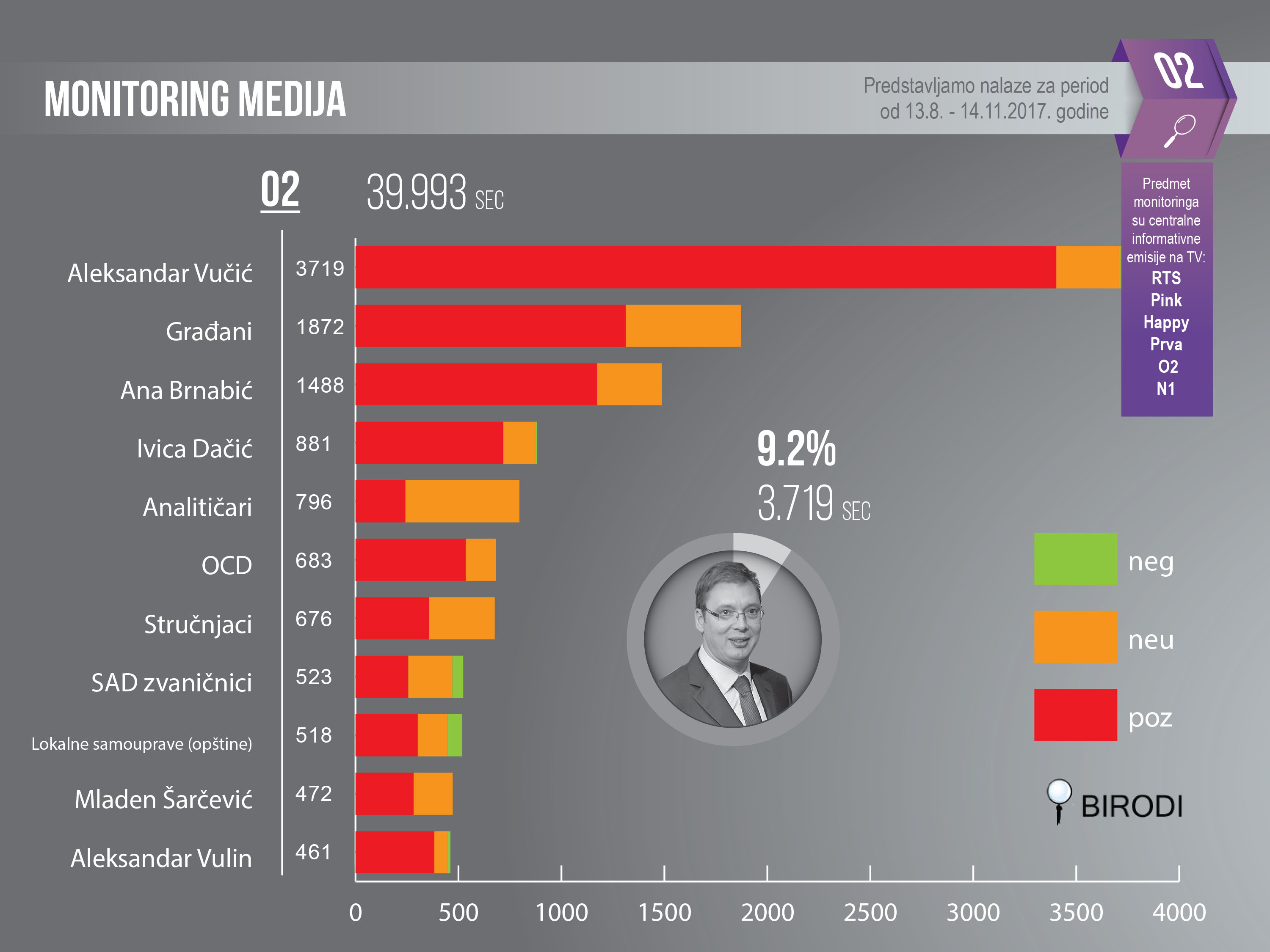 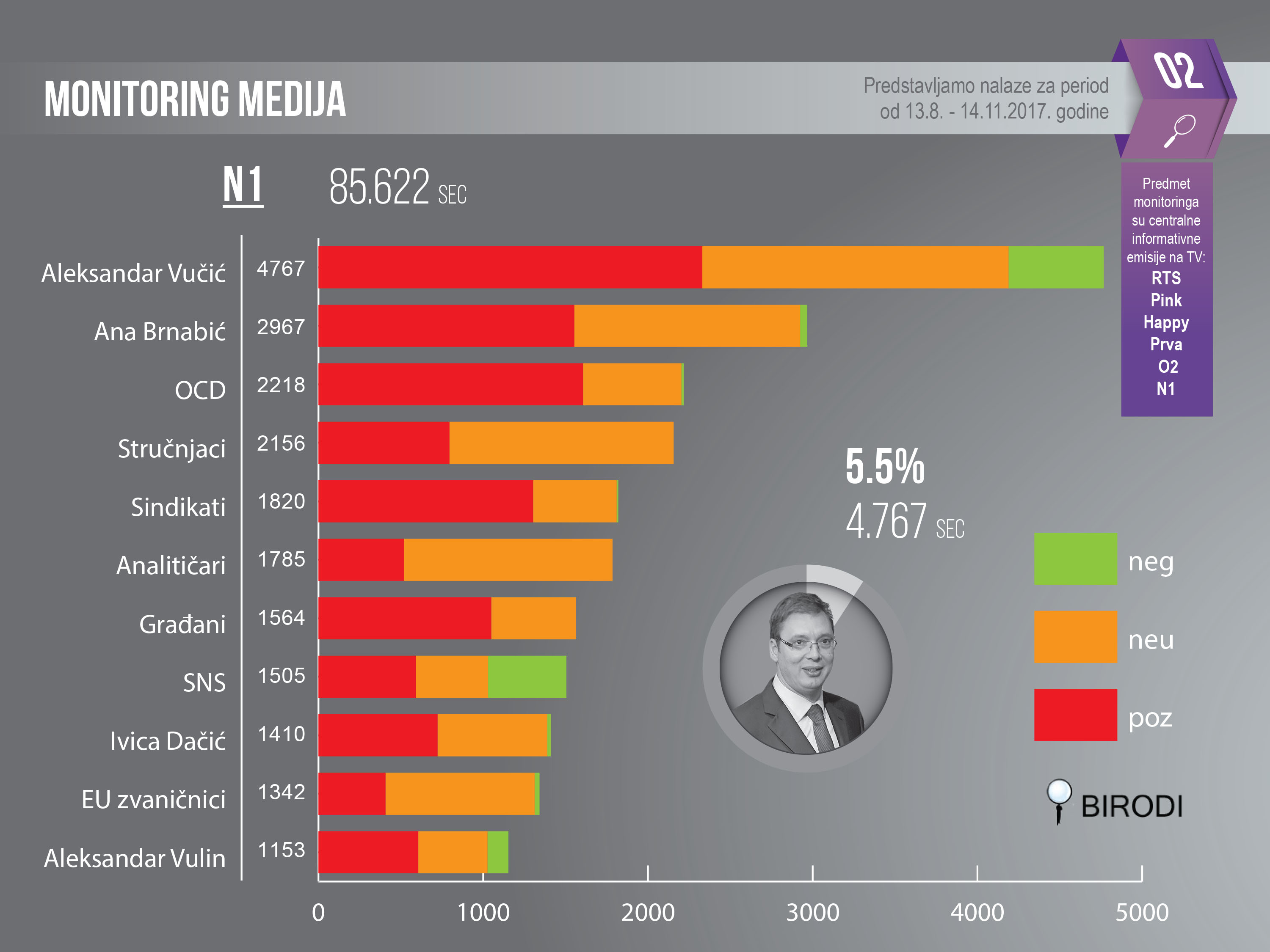 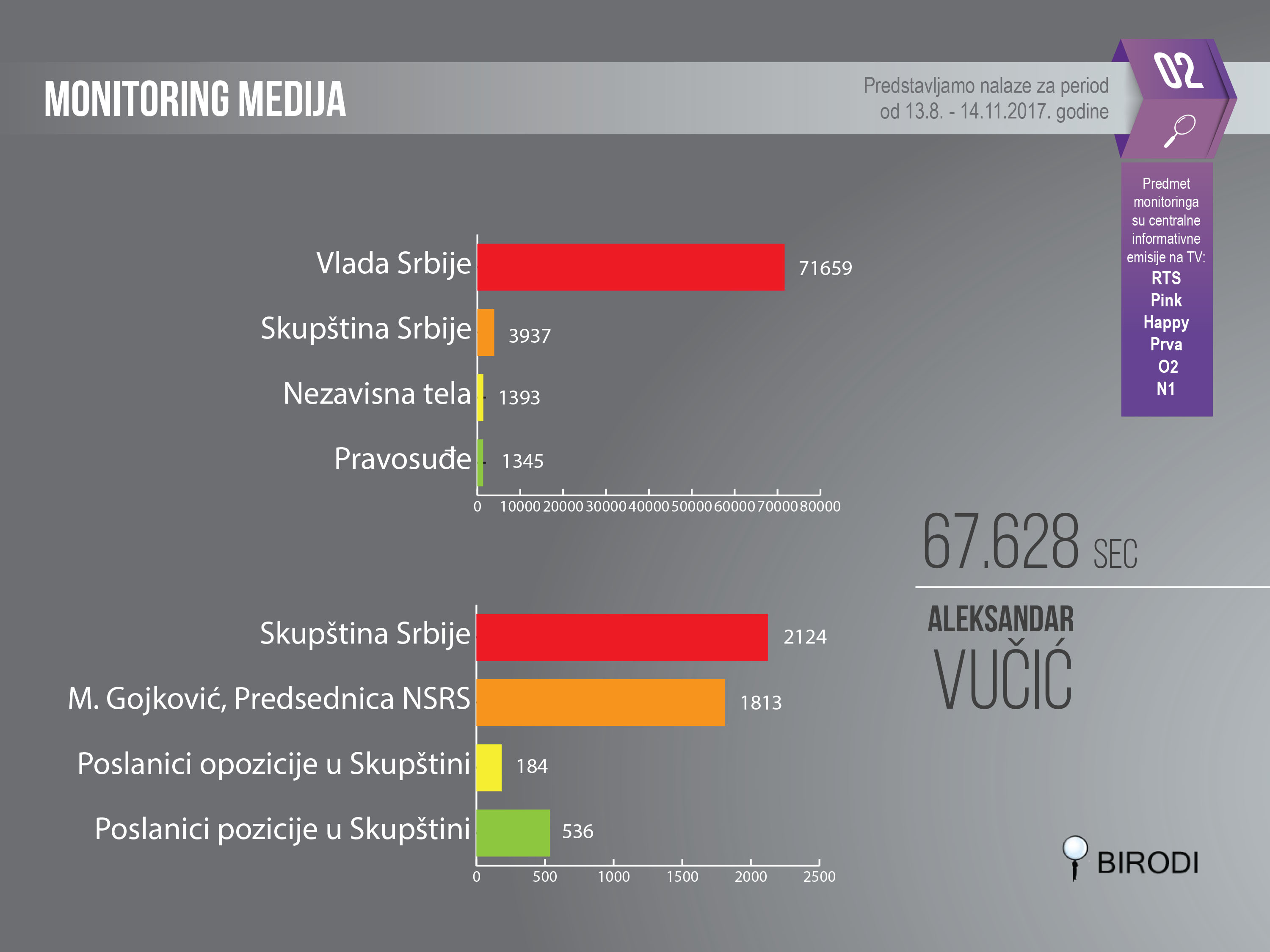 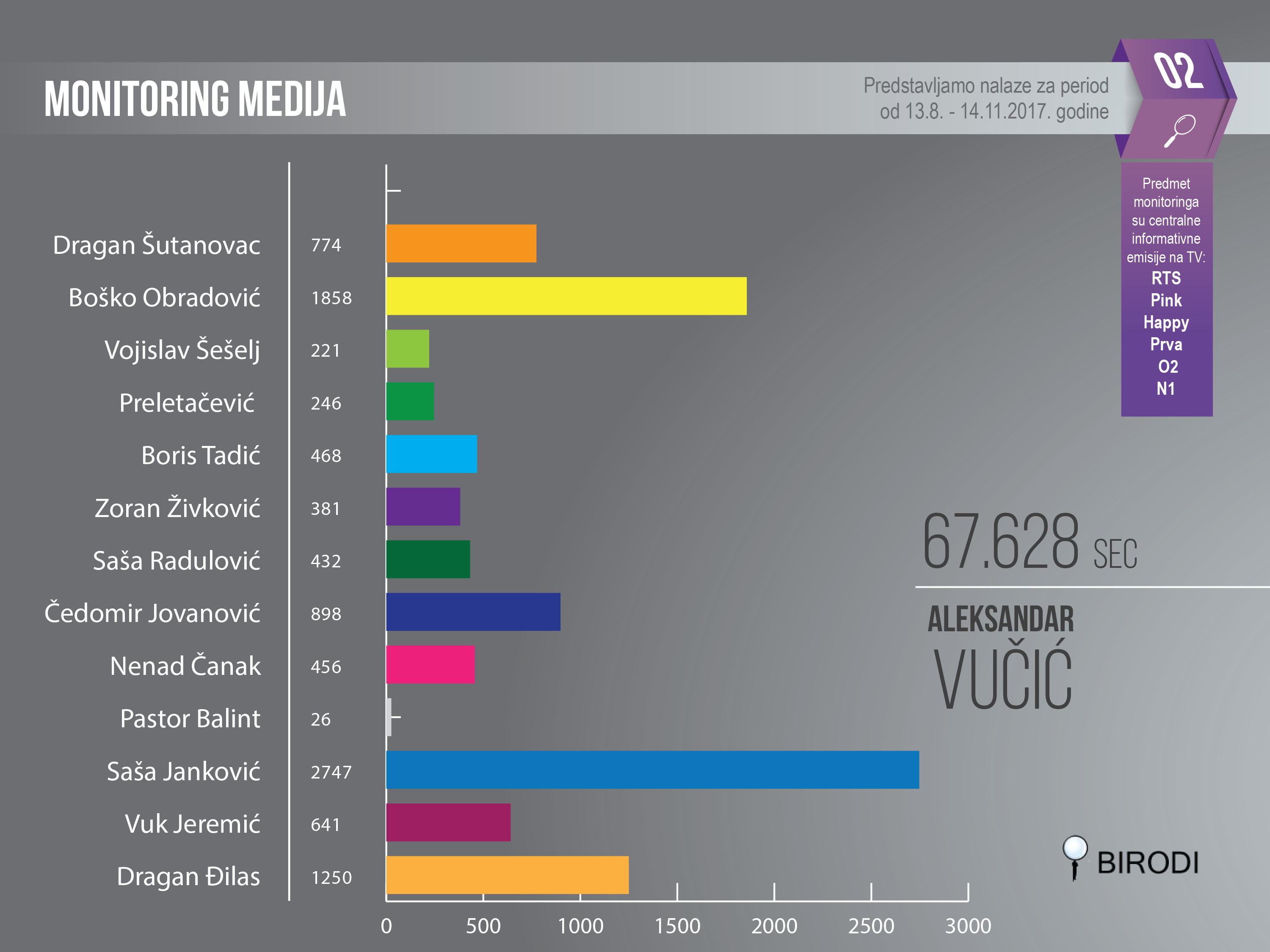 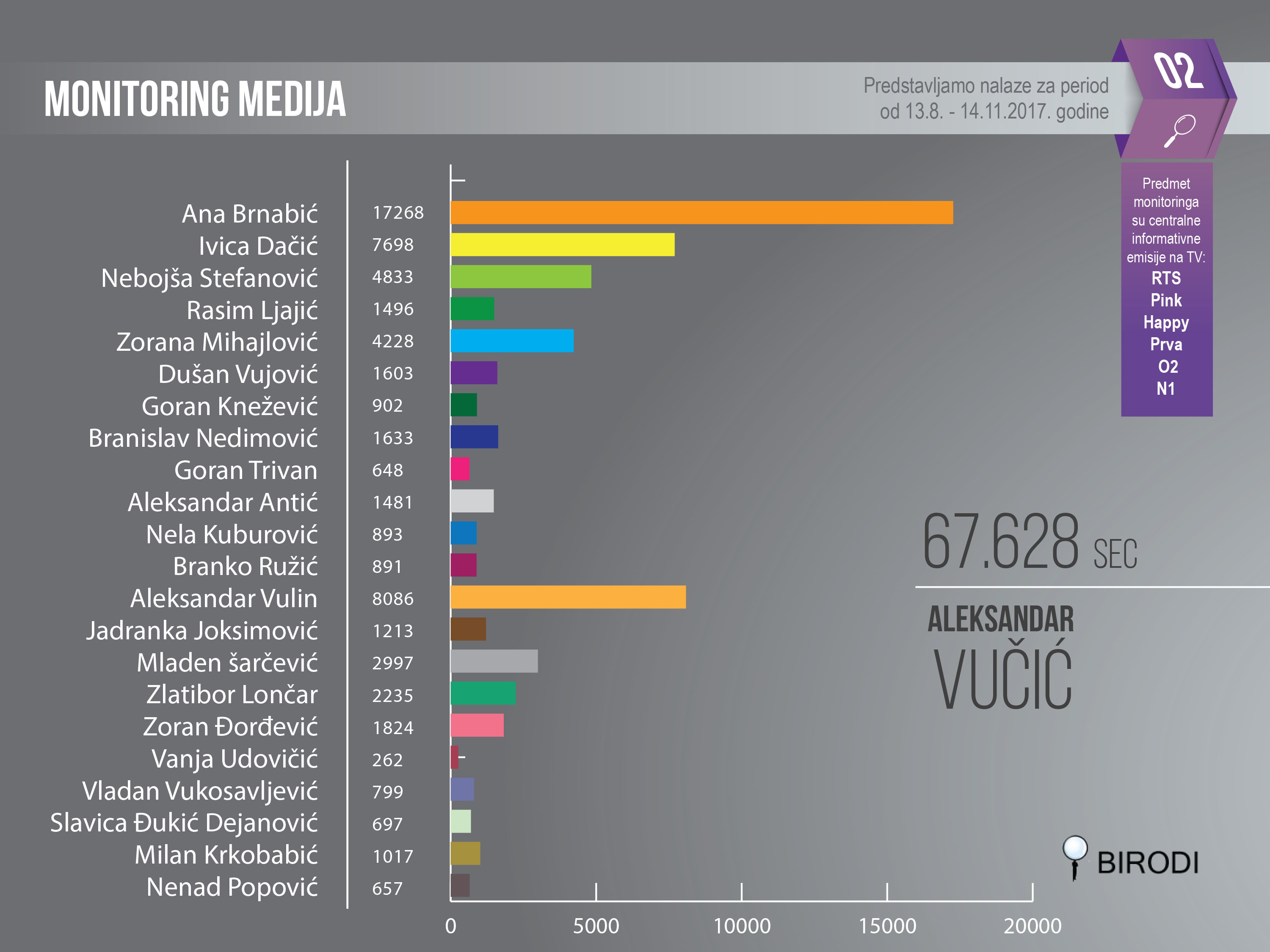 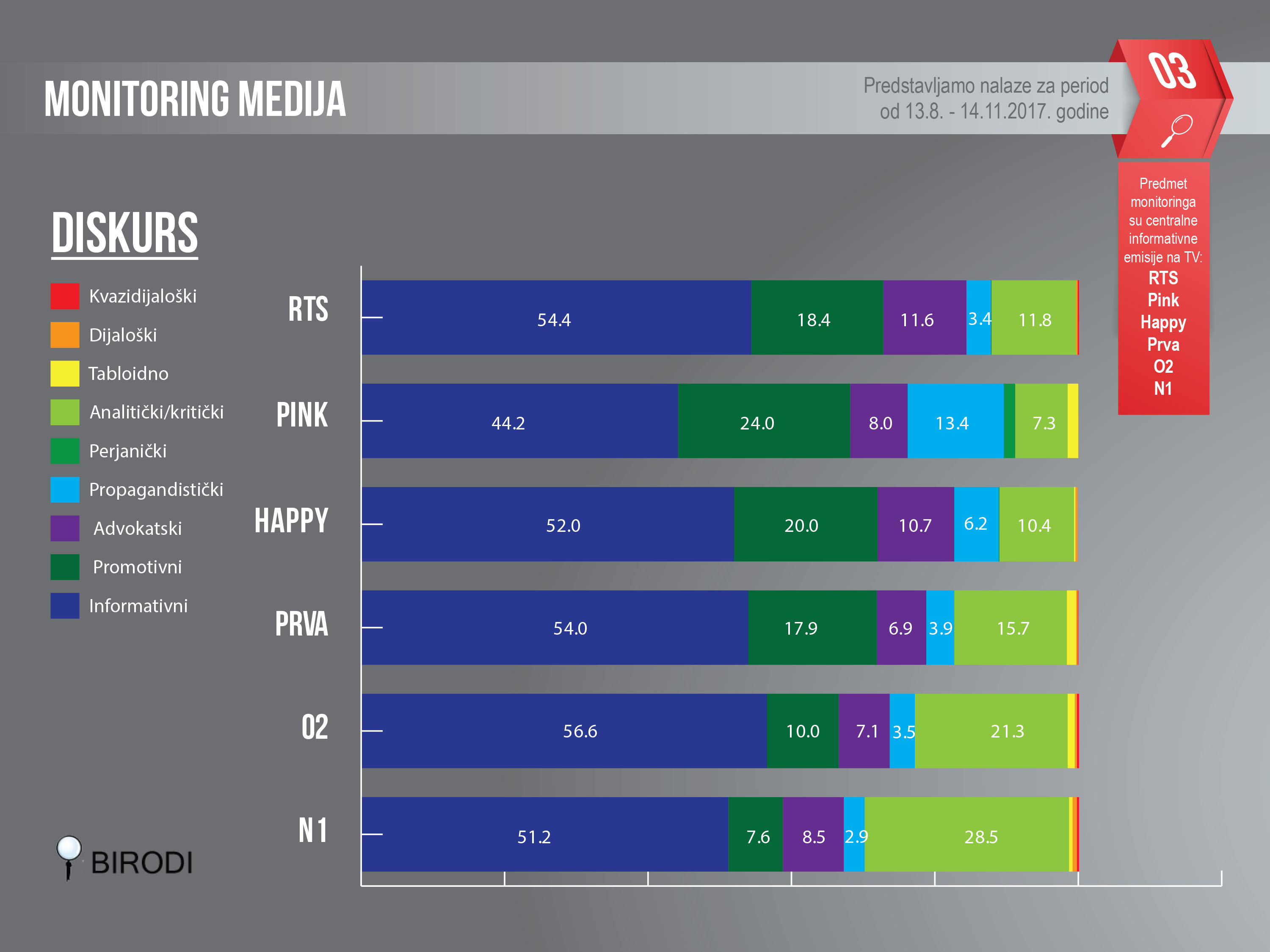 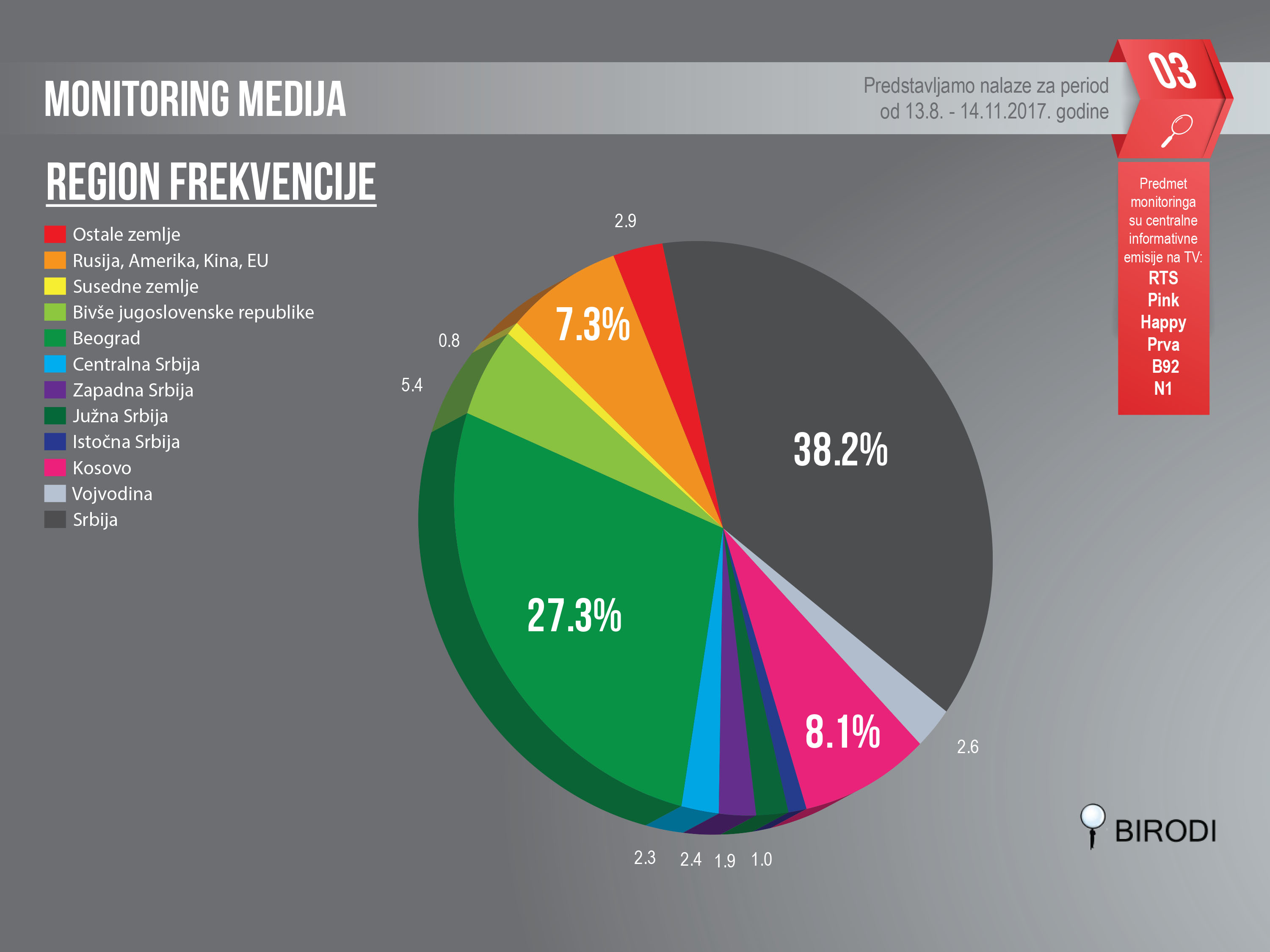 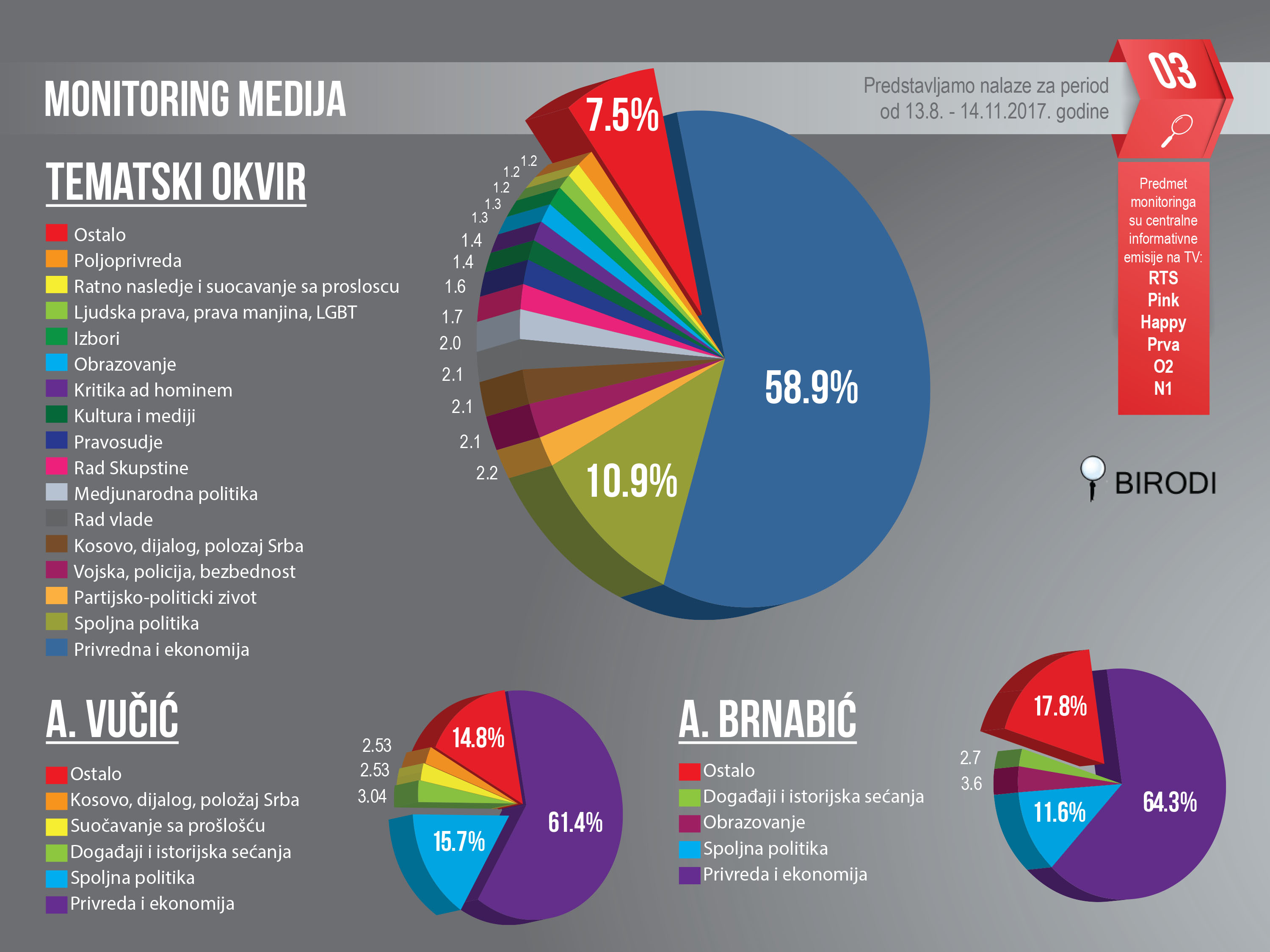 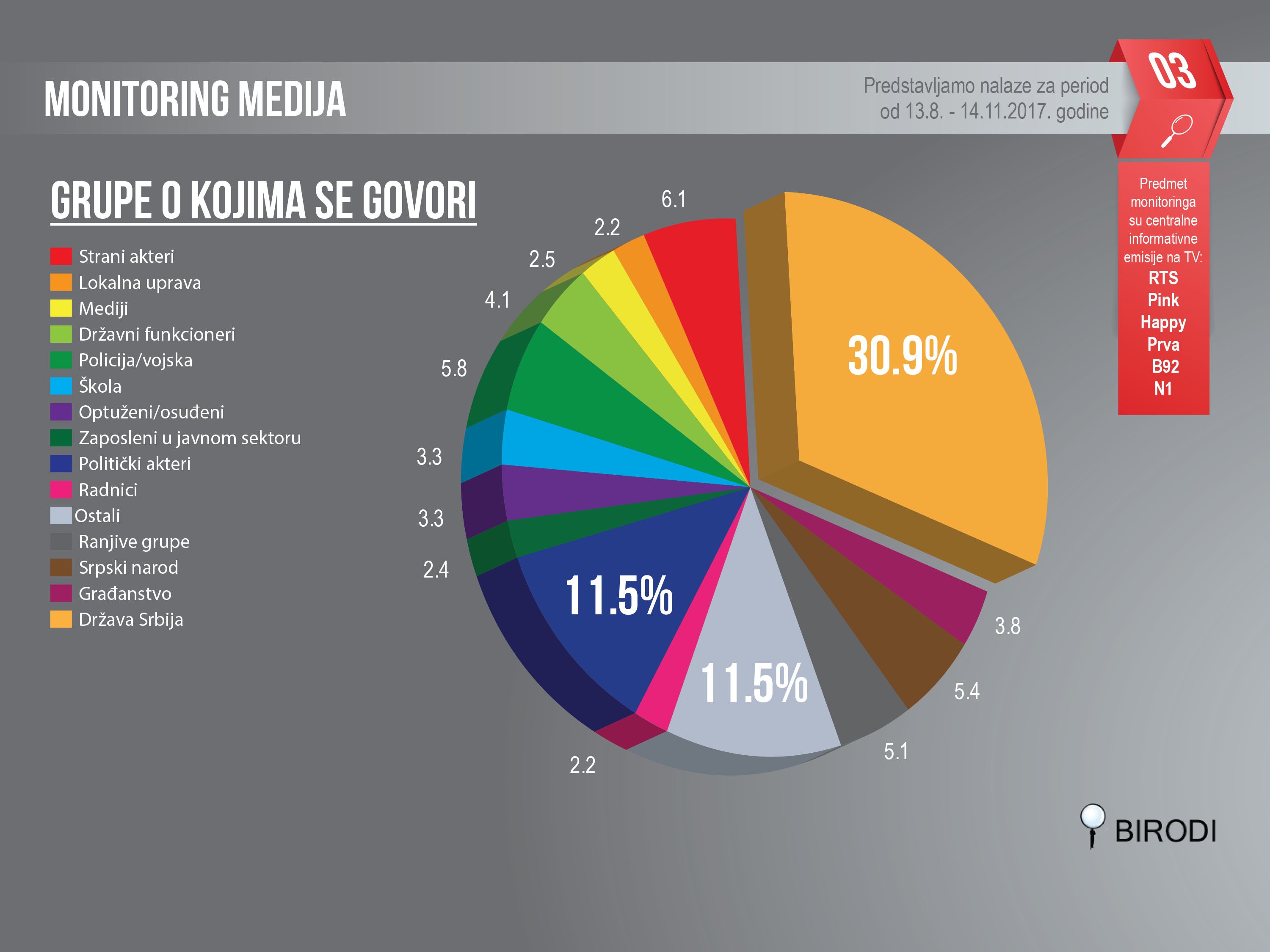